Forma, símbolos e tipografia
Fundamentos do Design Audiovisual 2019
CTR ECA USP

Prof. João Paulo Schlittler
Forma
forma
substantivo feminino
configuração física característica dos seres e das coisas,
como decorrência da estruturação das suas partes; formato, feitio."a f. de uma mesa"
estado físico sob o qual se apresenta um corpo, uma substância etc."f. líquida
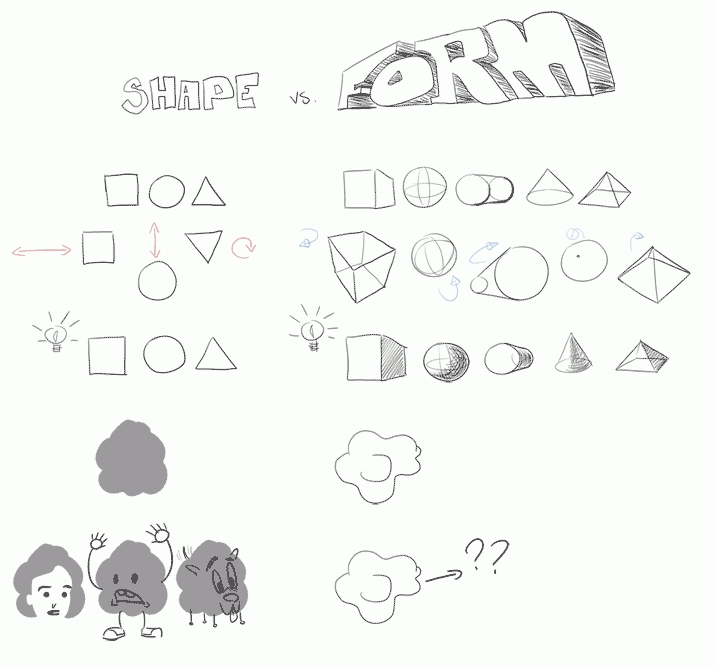 Form: a visible shape
“Form and shape are areas or masses which define objects in space. 
Form and shape imply space; indeed they cannot exist without space.”

http://char.txa.cornell.edu/language/element/form/form.htm
Variações de valor que criam formas
1. luz realçada
2. sombreamento da forma
3. luz rebatida
4. sombra projetada

http://www.uww.design/illustrator/unit-1-character/color/
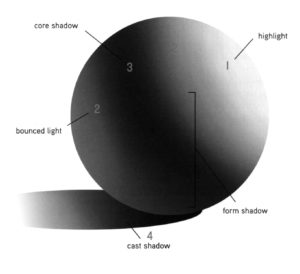 Tipos de signos
O filósofo americano Charles Peirce e seu seguidor Charles Morris identificaram três tipos básicos de signos: ícone, índice e símbolo. 
Um ícone (como por exemplo um desenho de uma árvore) possui semelhança física com a ideia que representa. 
Um índice aponta para o seu referente ou consiste em um vestígio ou impressão direta de um objeto ou evento. A sombra de uma árvore, assim como um fruto ou semente que cai no chão são índices da árvore.
Um símbolo é abstrato (como a palavra escrita árvore); sua forma não tem qualquer semelhança com o seu significado.
Signos e semiótica
A Semiótica (do grego semeiotiké ou "a arte dos sinais") é a ciência geral dos signos e da semiose que estuda todos os fenômenos culturais como se fossem sistemas sígnicos, isto é, sistemas de significação. Ocupa-se do estudo do processo de significação ou representação, na natureza e na cultura, do conceito ou da idéia. 
Mais abrangente que a lingüística, a qual se restringe ao estudo dos signos lingüísticos, ou seja, do sistema sígnico da linguagem verbal, esta ciência tem por objeto qualquer sistema sígnico - Artes visuais, Música, Fotografia, Cinema, Culinária, Vestuário, Gestos, Religião, Ciência, etc.
Logotipos
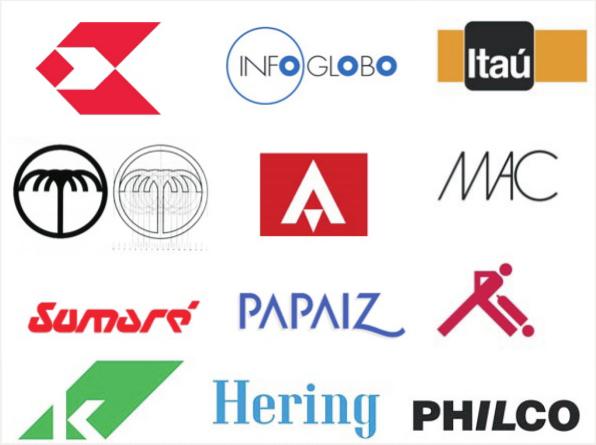 Alexandre Wollner
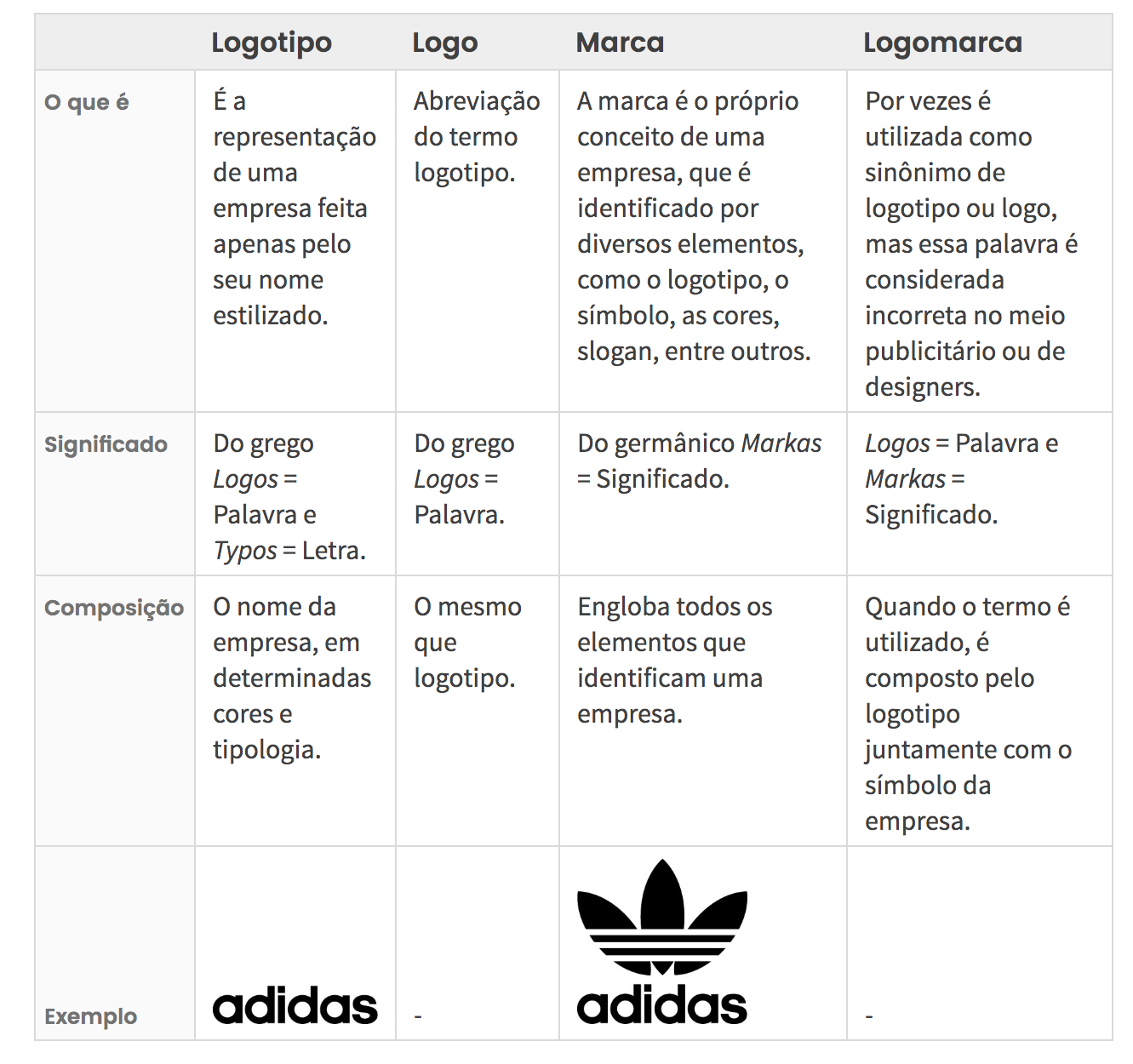 Logo ou logotipo
LOGO significa palavra + 
TYPO significa letra ou caracter

https://designculture.com.br/o-que-e-um-logotipo
Logo, logotipo ou logomarca? A batalha final
https://medium.com/chocoladesign/logo-logotipo-ou-logomarca-a-batalha-final-a9e7f3c99add
A prensa de Gutenberg
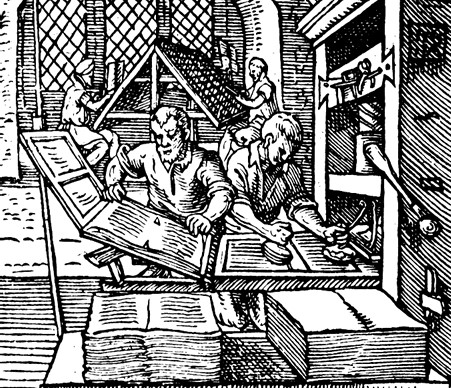 Johann Gutemberg 1436
Tipografia
Tipografia: Do grego typos = forma  e graphein = escrita.
Mecanização da escrita / tecnologia para a reprodução de textos em série.







Tipografia: Guia Sobre Tipos – Escolhendo a fonte certa [parte 01]
David Arty
https://www.chiefofdesign.com.br/tipografia/
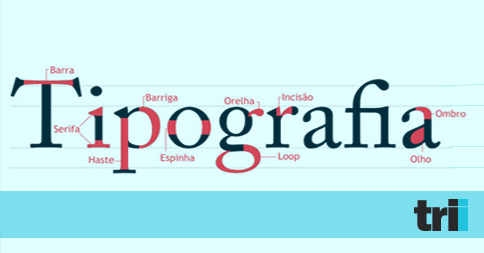 Google Material Design
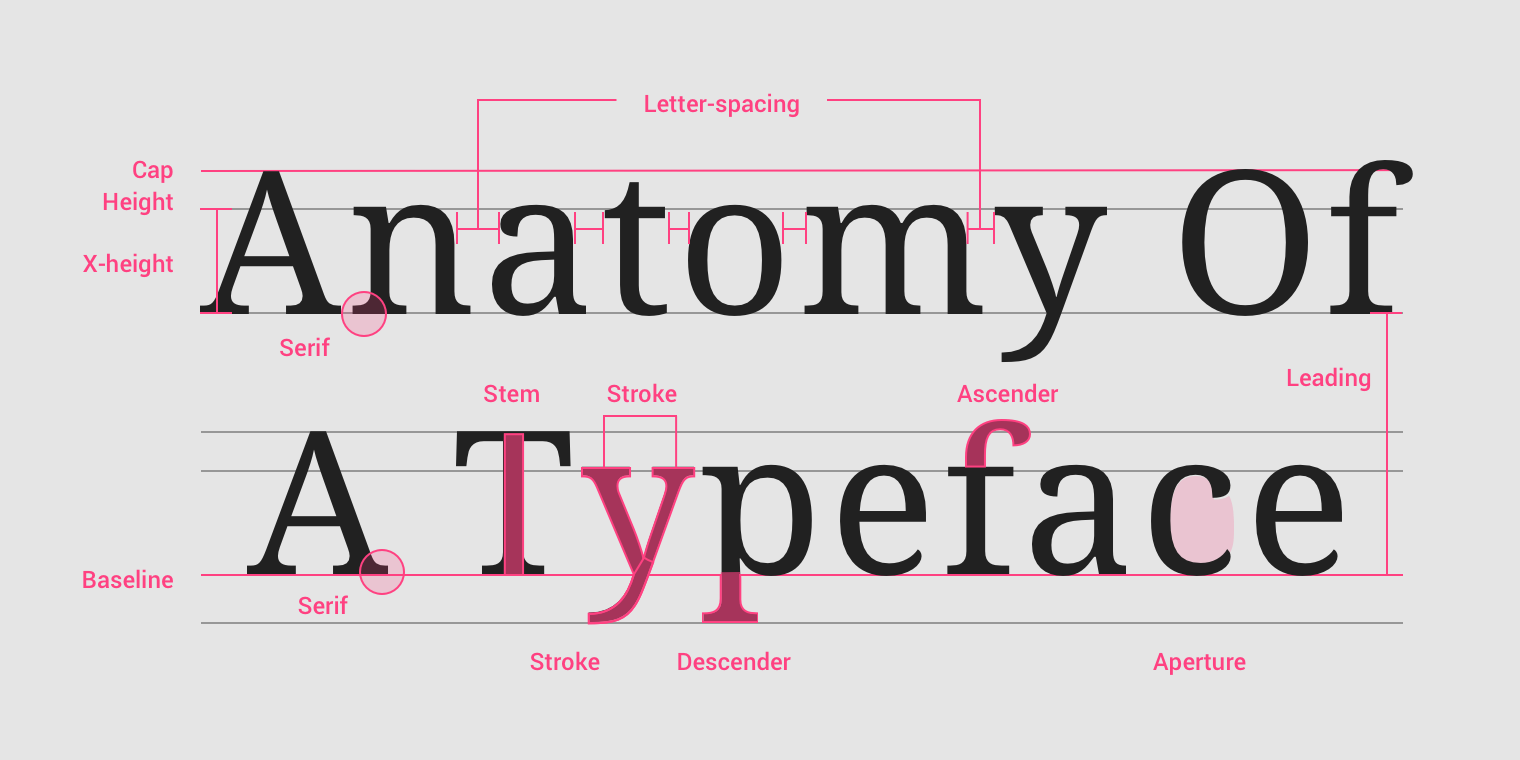 https://material.io/design/
Glifo, família tipográfica e fonte
Glifos (letras, caracteres: 
São signos alfabéticos projetados para reprodução mecânica.
Família tipográfica: 
É o conjunto de caracteres que possuem as mesmas características de desenho independentemente das suas variações (peso, inclinação, corpo).
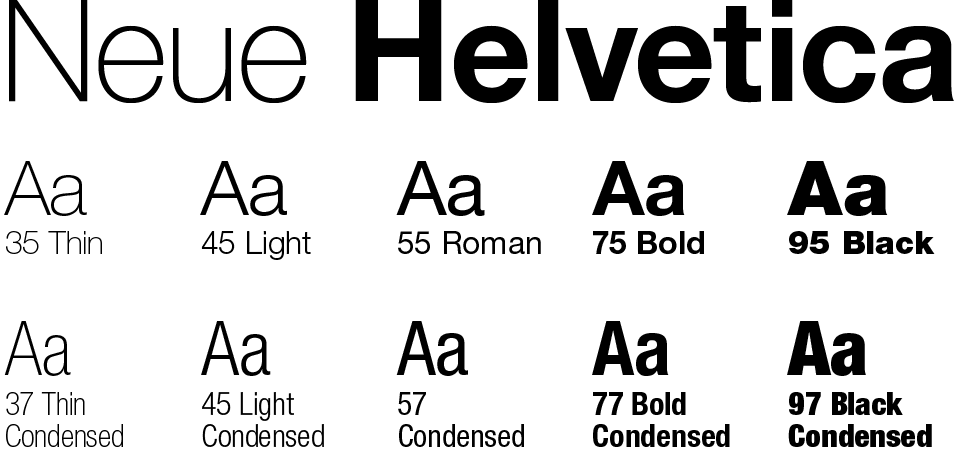 Fonte
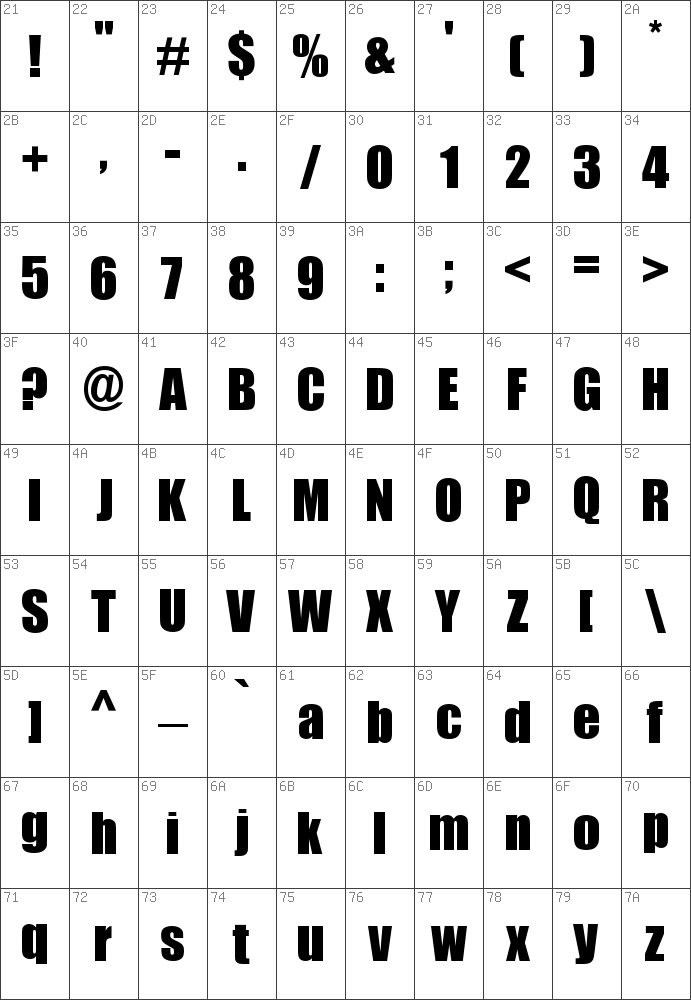 Conjunto de glifos que compõem uma família tipográfica. 
Termo também utilizado para designar os arquivos de fonte digitais
Corpo
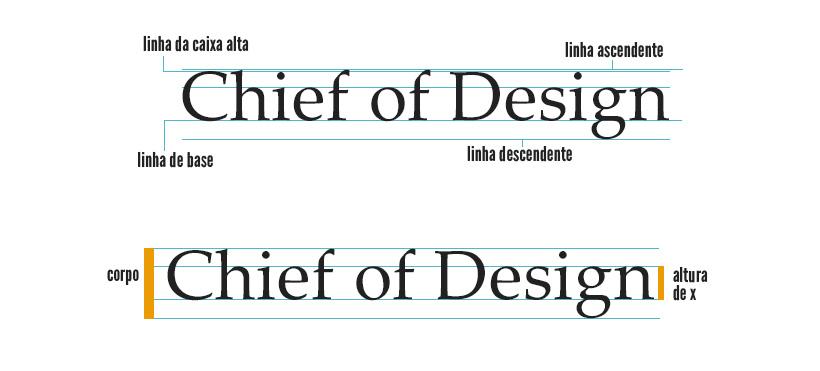 Tamanho do tipo medido do ponto mais alto (versal ou ascendente) ao ponto mais baixo (descendente).
Com ou sem serifa:
Tipos com serifa e sem serifa (sans-serif)
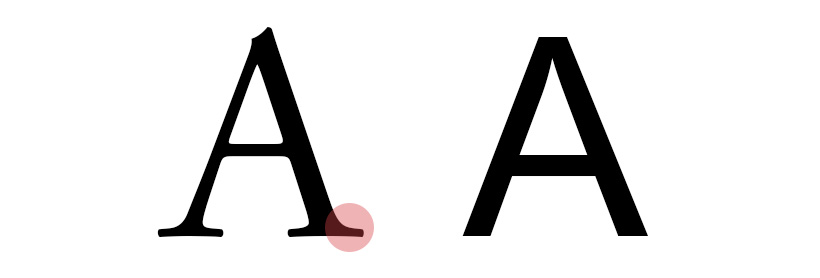 Espaçamento entre letras
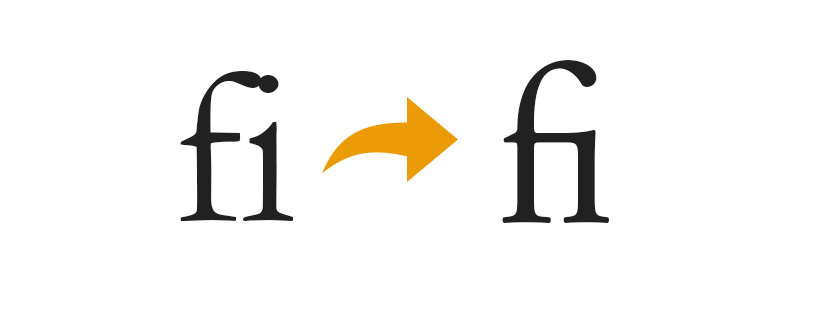 Helvetica
Documentário
&
makeover
digital

https://news.artnet.com/art-world/ubiquitous-typeface-helvetica-getting-makeover-21st-century-1523779
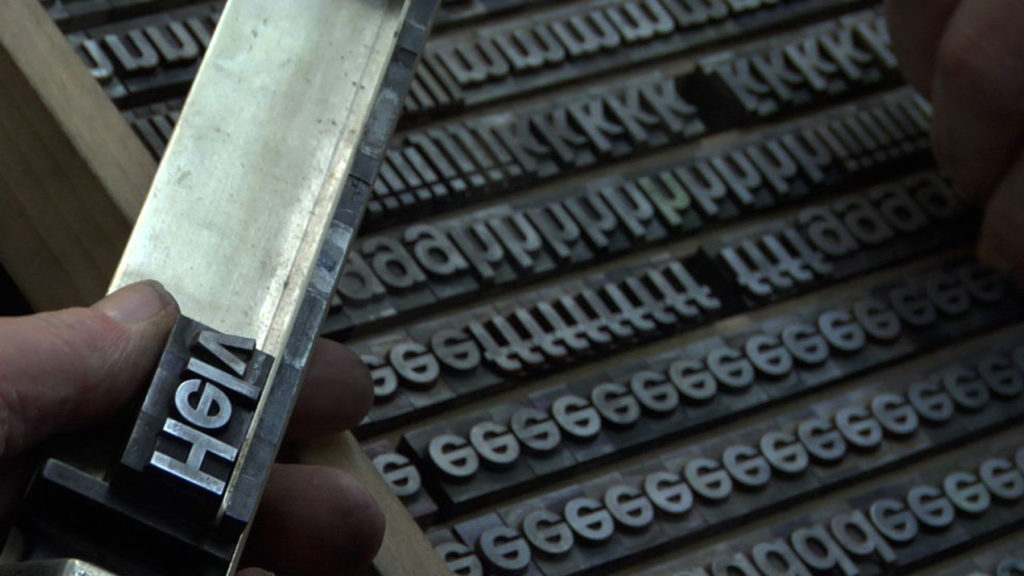